СЪЧЕТАНА ТРАВМАдоцент д-р Господин ДИМОВ, дм
Определения
Закрита травма:
Непроникваща травма, която може да доведе до размачкване, разкъсване, ампутиране или асфиксия на тъкани и органи.
Проникваща травма:
Налице е проникване в тялото от проектил или остър предмет.
2
[Speaker Notes: В случая няма или има проникване в тялото.]
Травма на дългите кости
Налице е счупване или разместване на една от следните кости:
Бедро, подбедрица, глезен
Кост на мишница или предмишница
3
Голяма травма
Включвaща:
Най-малко една травма в животозастрашаваща област, или най-малко две травми в животонезастрашаващи области.
Една травма в животонезастрашаваща област, плюс две травми със средна тежест.
Скала за оценка на тежестта на травмата - ISS > 15 точки
http://en.wikipedia.org/wiki/Injury_Severity_Score
4
[Speaker Notes: Injury Severity Score (ISS).]
Фактори, които определяттежестта на травмата
Силата и характеристиката на травмата
Видимите травматични увреждания
Особености на пациента
Промяна във параметрите на основните системи и органи
Проведеното спешно лечение
5
Фактори, свързани схарактера на травмата
Вида на травмата
Тежестта на травмата
Механизъм на травмата
Място на инцидента
6
Тежестта натравмата се определя от
Анатомичната област която засяга:
Глава
Лице
Гръден кош
Корем
Крайници
Външна повърхност
7
[Speaker Notes: Главата е особено опасна, защото там се намира мозъка. Скалпът е област с богато кръвоснабдяване и възможности за кървене. Лицето е също добре кръвоснабдено и съществуват възможности за нарушена проходимост на ГДП. Вратът е опасен поради възможност за агресия върху шийния отдел на гръбначния мозък. Гръдният кош съдържа органи които са жизненоважни: бял дроб, сърце, големи съдове и с възможност за тежки инфекциозни усложнения – хранопровод. Коремната кухина съдържа паренхимни органи (черен дроб, слезка), които могат да доведат до голяма кръвозагуба или кухи органи (стомах, черва), които до доведат до тежки инфекции. Травмите в областта на гръбначния стълб водят до възможности за тежко обездвижване, кръвозагуба и ОДН.]
Тежестта на травматасе определя от АIShttp://en.wikipedia.org/wiki/Abbreviated_Injury_Scale
Функционални нарушения:
Липсват - 0 точки
Малки - 1 точка
Умерени - 2 точки
Тежки, неживотозастрашаващи - 3 точки
Тежки, животозастрашаващи - 4 точки
Критични - 5 точки
Несъвместими с живота - 6 точки
8
[Speaker Notes: В зависимост от тяхната тежест, пораженията се оценят по съкратена скала за оценка на травмата AIS (Abbreviated Injury Score).]
Тежест на травмата ISS
Вземат се трите най-засегнати зони
Оценката е от 0 до 75 точки
Към получената оценка се добавя:
Систолично АКН
Честота на дишане
Оценка по GCS
Възрастта
Тъпа или пенетрираща е травмата
9
[Speaker Notes: Само три от зоните, които са с най-висок резултат са включени в оценката. Получената оценка се ревизира на базата на промените във физиологичните параметри и се превръща в RTS, a като се вземе предвид възрастта и характера на травмата може да се определи и преживяемостта по TRISS.]
Смесена / комбинирана травма
Травма, при която има повече от един механизъм на действие на етиологичната нокса.
10
[Speaker Notes: Например паднал след удар от електрически ток, черепномозъчна травма и удавяне.]
Съчетана травма
Засягане на повече от една телесна кухина (глава, гръден кош, корем) + фрактури на две дълги кости и/или таз или засягане на повече от две телесни кухини.
11
Предоминираща травма
Засягане на една част от тялото с тежест > 2 или на повече от една части с тежест < 2.
12
Избягвайте термините
Изолирана травма
Насочена травма
Травма на една система
13
[Speaker Notes: Няма изолирана травма, тъй като организмът реагира като едно цяло на всяка агресия.]
Фактори, свързани с пациента
Възраст
Пол - двукратно по-висок при мъжете
Размери - ръст, тегло
Локализация на травмата
Съпътстващи заболявания
Своевременност и ефективност на приложеното лечение.
14
Някои особености
Ефект на сумиране на лезиите - всяка лезия поотделно не би довела до същото състояние.
Ефект на маскиране - една лезия може да маскира клиничната изява на друга.
Ефект на усилване на лезиите - хипоксемията от гръдна травма може да повлияе функцията на мозъка.
15
Алгоритъм на поведение
Доболнична помощ
В Спешно приемно отделение
В специализираната клиника
В операционния блок
16
Алгоритъм на поведениев  Спешно приемно отделение
Насочване към зала за травматични пациенти в критично състояние.
Насочване към операционния блок.
17
Алгоритъм на поведениев  Спешно приемно отделение
Екипен принцип на работа
Екипът включва:
Анестезиолог-интензивист
Хирург
Травматолог
Специалист по образна диагностика
Друг медицински персонал
Задължително e да има шеф на екипа.
18
Алгоритъм на поведениев  Спешно приемно отделение
Да се известят предварително за инцидента:
Кръвна банка
Отделение по образна диагностика
Лаборатория
Операционна зала
19
Алгоритъм на поведениев  Спешно приемно отделение
Подготовка на мястото за действие:
Системи за мониторинг
Инфузии и медикаменти
Консумативи за манипулации
20
[Speaker Notes: Системи за мониториране на СЧ, АКН, SpO2, температура. Инфузионни разтвори, медикаменти за обезболяване, седиране, антитетаничен серум, животоспасяваща медикация. Консумативи: венозни канюли за големи съдове, инфузионни системи, уретрални катетри, НГсонда, кислородни маски, инструментариум за торакоцентеза, кониотомия, механична вентилация]
Диагноза
A - Оценка на A, B, C през определени интервали
B - Bleeding control
C - Cervical spine and Chest Rő
D - Диагноза на животозастрашаващите спешни състояния
E - Emergency surgical procedures
21
[Speaker Notes: А – оценка на виталните функции на определен интервал в зависимост от критичността на състоянието
В – Контрол на кървенето и кръвозагубата
С – Образна диагностика на гр. стълб и гръден кош
D – Своевременна диагноза на животозастрашаващите състояния
Е – Спешни хирургически манипулации.]
Алгоритъм на поведениев Спешно приемно отделение
ЦНС:
Оценка по GCS
Зеници
Премахнете дрехите!
Внимавайте за хипотермия!
22
Алгоритъм на поведениев Спешно приемно отделение
Осигурена ли е проходимост на дихателните пътища, при внимателен контрол на подвижността на шийните структури?
23
Алгоритъм на поведениев Спешно приемно отделение
Огледайте за белези на:
Диспнея и цианоза
Подкожен емфизем
Хипоксия
Висока дихателна работа
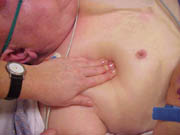 24
Алгоритъм на поведениев Спешно приемно отделение
Огледайте за белези на:
Патологични движения на гръдния кош
Променена дихателна честота
Асиметричност на гръдния кош
Външни белези на гръдна травма
25
Дишане
Палпация:
Болезненост
Променен гласов фремитус
Перкусия и внимателна аускултация на гръдния кош:
Проверете за девиация на трахеята
26
Алгоритъм на поведениев  Спешно приемно отделение
Особено внимание заслужават:
Отворен пневмоторакс
Вентилен пневмоторакс
Масивен хемоторакс
Гръден капак
27
Отворен пневмоторакс
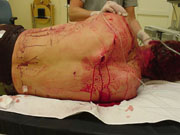 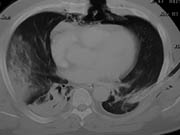 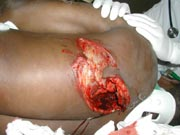 28
Вентилен пневмоторакс
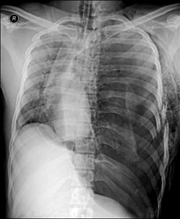 29
Пневмоторакс
Соматичен статус - в зависмост от вида и големината на пневмоторакса
Образна диагностика:
Рентгенографско изследване
Ехографско изследване
Видео-асистирана торакоскопия
30
Поведение
Отворен - превръщаме го в затворен
Вентилен - превръщаме го в отворен
Торакоцентеза – прави се във II междуребрие по медиоклавикуларната линия, по горния ръб на реброто.
31
Торакоцентезапри пневмоторакс
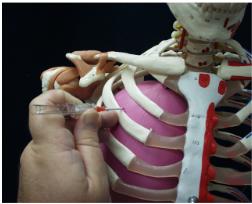 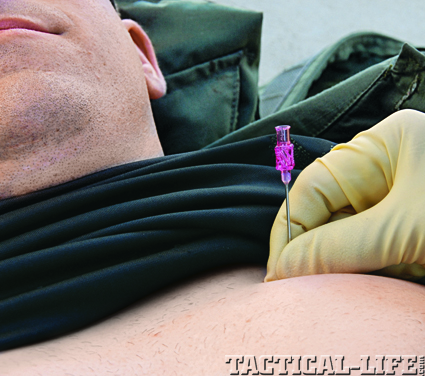 32
Хемоторакс
Соматичен статус – в зависимост от големината на хемоторакса
Образна диагностика
Плеврална пункция
Поведение
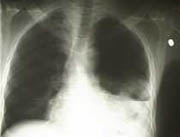 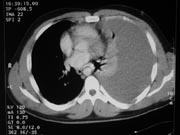 33
Торакоцентеза
Осъществява се винаги в 4-5 междуребрие по средна аксиларна линия.
Локална аналгезия с Lidocain 0.5-1% по долния ръб на реброто.
Прави се винаги по горния ръб на реброто.
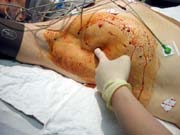 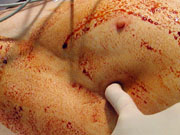 34
[Speaker Notes: По долния ръб на реброто вървят нерви и съдове.]
Торакоцентеза
Дисекция на тъпо и дигитална ревизия.
Поставяне на широк дрен с посока нагоре и назад.
Херметизация.
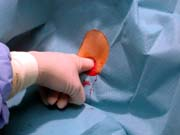 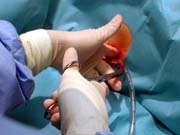 35
Торакоцентеза
Поставяне на осигурителен шев.
Включване на колекторна аспирационна система под вода.
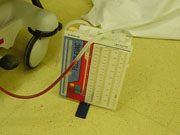 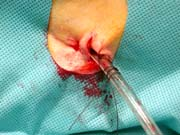 36
Торакотомия
При налична кръвозагуба повече от 1500 ml.
При продължаващо кървене над 200 ml/h за повече от 3-4 часа, въпреки направената торакоцентеза.
При налична застрашаваща симптоматика от страна на жизненоважните органи и системи.
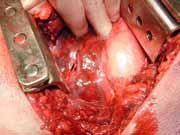 37
Гръден капак
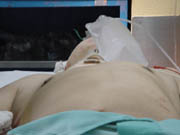 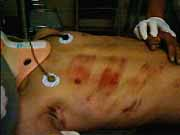 38
[Speaker Notes: При гръдния капак са налице най-малко две фрактурни линии по хода на ребрата, като това нарушава нормалната механика на дишането.]
Гръден капак
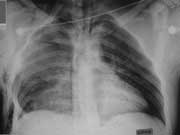 39
[Speaker Notes: Налице е патологична подвижност на определен участък от гръдния кош.]
Поведение при гръден капак
Осигуряване на ранна ендотрахеална интубация.
Провеждане на ранна и продължителна механична вентилация с подходящ режим.
40
[Speaker Notes: Ранната ЕТИнтубация и поставянето на механична вентилация дава възможност за провеждането на интрапневмонична стабилизация.]
Алгоритъм на поведениев  Спешно приемно отделение
Търсете симптоматика на шок:
Степенни нарушения в съзнанието
Цвят, температура и влажност на кожата
Капилярно пълнене
Периферен пулс и АКН
Мислете за вида на шока!
Оценете направеното досега!
41
Алгоритъм на поведениев  Спешно приемно отделение
Хиповолемичен шок – в 80% от случаите:
Незабавна провизорна или ефективна хемостаза
Осигурете венозен път, по възможност повече:
Две периферни венозни канюли (G14)
Вземете кръв за изследване
Коригирайте хиповолемията:
Хиповолемията е по-опасна от анемията!
Поддържайте СрАКН до 70-80 mmHg!
42
Алгоритъм на поведениев  Спешно приемно отделение
Инфузирайте кристалоидни разтвори – изо или хипертонични, но в никакъв случай глюкозни или хипотонични.
Инфузирай неколоидни разтвори при показания.
Трансфузирайте биопродукти само при показания.
Добавете катехоламини само при невъзможност за поддържане на адекватно АКН и след адекватно обемно заместване.
43
Алгоритъм на поведениев  Спешно приемно отделение
Кардиогенен шок – в 19% от случаите:
ОИМ
Миокардна контузия 
Обструктивен шок:
Тампонада на сърцето
Вентилен пневмоторакс
Вазогенен шок:
Черепно-мозъчна травма
Спинална травма
44
Алгоритъм на поведениев  Спешно приемно отделение
Централна нервна система:
Проверете началната оценка по GCS
Има ли степенни нарушения в съзнанието, въпреки проведеното лечение и задълбочават ли се те?
45
Алгоритъм на поведениев  Спешно приемно отделение
Целенасочена и бърза анамнеза
Пълен соматичен статус
Допълнителни манипулации:
Уринарен катетър
НГСонда
Допълнителни дренажи
Специални положения
46
Соматичен статус
Болният да е напълно съблечен
Преглед на глава и шия
Оглед и изследване на гръден кош и корем
Оценка на периферен пулс
Оценка на костните увреждания
Вижте урината и при нужда направете ректално туширане.
47
Соматичен статус
Задълбочен преглед:
От главата до петите.
Обърнете особено внимание на гърба, очните ябълки, устната кухина, перинеалната област.
При необходимост, потърсете съдебен лекар.
48
Алгоритъм на поведениев  Спешно приемно отделение
Допълнителни диагностични техники:
Лабораторни
Мониторинг
Образна диагностика
Перитонеален лаваж
49
Алгоритъм на поведениев  Спешно приемно отделение
Лабораторни диагностични техники:
Кръвна група, Rh
ПКК+Хемостазен профил
Йонограма
КАС+лактат
СРК+МВ
Амилаза и липаза
50
Алгоритъм на поведениев  Спешно приемно отделение
Образни диагностични техники:
Рентгенографии:
Гръден кош – фас
Таз – фас
Шиен отдел на гръбначния стълб – профил
По показание
Ехографии:
Сърдечно-съдова
Плеврална
Коремна
51
Алгоритъм на поведениев  Спешно приемно отделение
Провеждане на серопрофилактика и профилактика или терапия с антибиотици.
Осъществяване на консултации със специалисти.
Своевременен транспорт към клиниките, диагностичните звена или операционната зала, но винаги едва след стабилизация на основните жизнени функции.
52
Коремна травма
Разкъсване на големите абдоминални съдове
Разкъсване на кухи коремни органи
Разкъсване на паренхиматозни органи
Нарушена цялост на диафрагмата
53
Диагноза на коремната травма
Соматичен статус
Целенасочен коремен статус
Образна диагностика:
Ехография
Ангиография на абдоминалните съдове
КАТ
Лапароскопска диагноза
Лапаротомия
Перитонеален лаваж
54
Перитонеален лаваж
Еритроцити		над 100 000/mm
Левкоцити		над 500/mm
Алкална Фосфатаза	над 6 UI/l
Жлъчка			+
Грам (-) бактерии	+
Растителни фибри	+
55
Поведение
Стабилизиране на хемодинамиката
Ранна оперативна активност
56
Травма на крайниците
Опасностите, които съществуват са:
Масивна кръвозагуба
Нарушения на функциите на крайника
Възможности за емболия
Септични усложнения
57
Диагноза
Целенасочена анамнеза
Соматичен и локален статус:
ПРОВЕРЕТЕ ЗА НАЛИЧНИ ПЕРИФЕРНИ АРТЕРИАЛНИ ПУЛСАЦИИ И НЕВРОЛОГИЧЕН ДЕФИЦИТ
Образно изследване:
Артериография
Doppler
58
Образно изследване
Проследете очертанията на костната система и вижте за нарушения в плътността и архитектониката им.
Огледайте хрущялите и ставите като потърсите дислокация и наранени повърхности.
Огледайте меките тъкани и потърсете въздух при отворени фрактури.
59
Поведение
Първична хемостаза:
Дистална или локална компресия
Имобилизация
Обезболяване
Хирургическа обработка
Серопрофилактика и АТБтерапия
Профилактика с антикоагуланти
60
Травма на таза
Опасностите са от:
Масивна кръвозагуба
Разкъсване на вътрешните органи
Септични усложнения
Продължителното обездвижване
61
Поведение
Стабилизиране на хемодинамиката
Хемостаза:
Оперативна
Селективна тромбоза
Имобилизация
Ранна оперативна активност
Запазване на виталността на части от крайника
62
Предоперативни решения
А - Оцени А, В, С отново
B - Blood for cross matching, investigations
C - Check equipment for transfer
D - Drugs necessary for A & R
E - Estimate blood loss
F - Full monitoring
63
[Speaker Notes: А – оценка на АВС
В – Вземи кръв за кръстосана проба и кръв за изследвания
С – Намери екип за транспортиране на пациента до операционния блок или отделението
D – Осигури пълен набор от медикаменти, необходими за общо или местно обезболяване и спешни интензивно лечение и ресусцитация
Е – Оценка на кръвозагубата
F – Максимално разширен мониторинг]
Предоперативни решения
G - Gauging salvageability
H - History - AMPLE
I - Intensive Care bed availability
J - Journey of operation theatre
64
[Speaker Notes: G – Оценка на спасяемостта на живота и/или отделния крайник
Н – Предоперативна специфична анестезиологична анамнеза
I – Осигури легло в ИО
J – Определи ден и час на интервенцията]
AMPLE
A – Алергия
M – Медикаменти
П – Предшестващи заболявания
П – Последно хранене
У – Усложнения от травмата
65